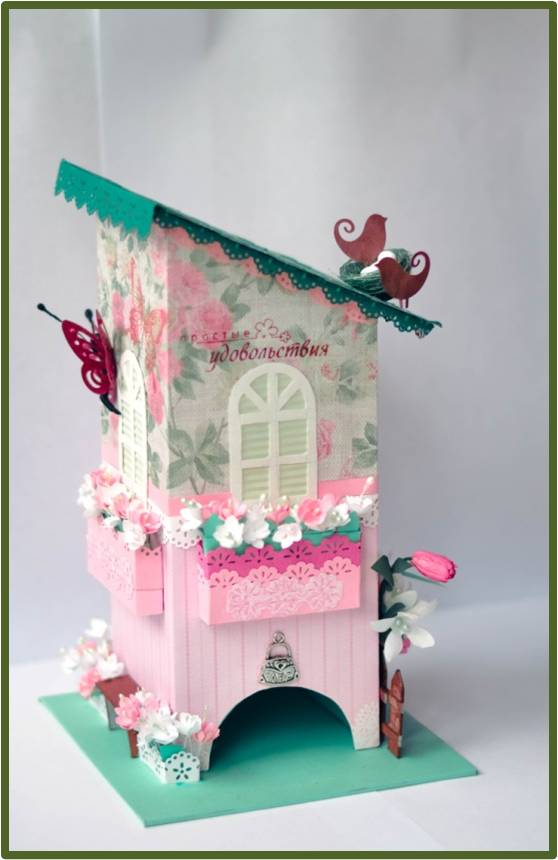 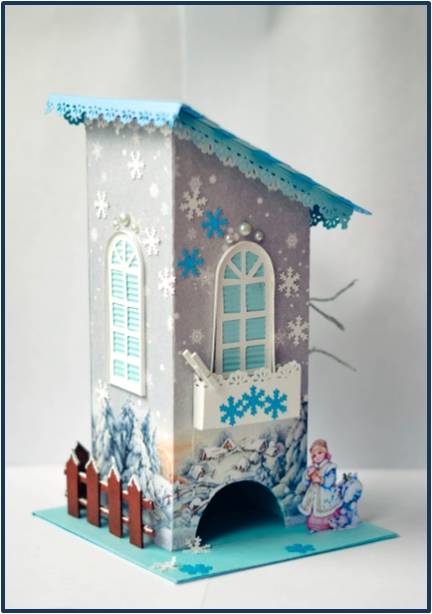 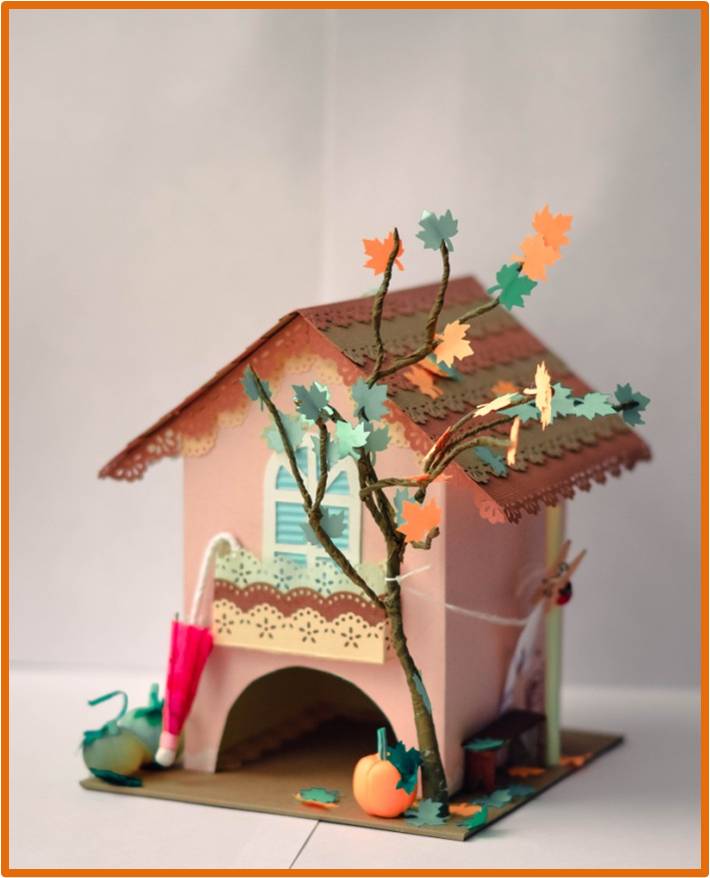 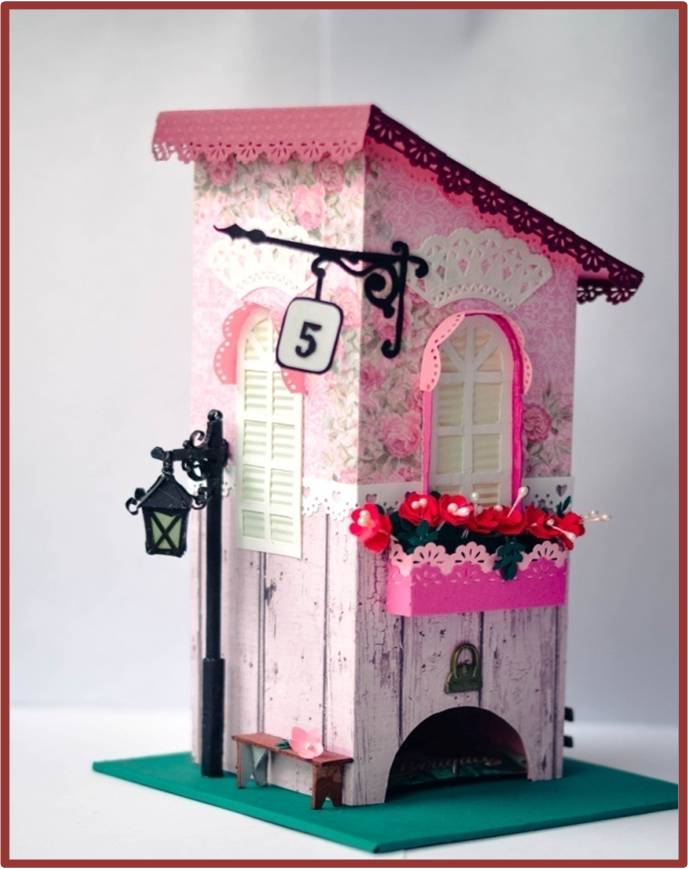 Номинация «МАСТЕРАМИ СЛАВИТСЯ РОССИЯ»
Проект «Времена года»
Техника «Скрапбукинг»
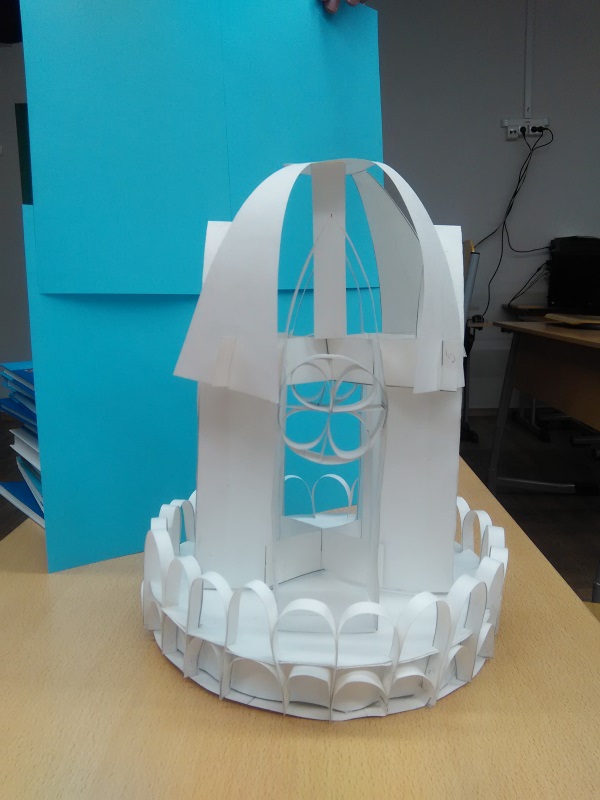 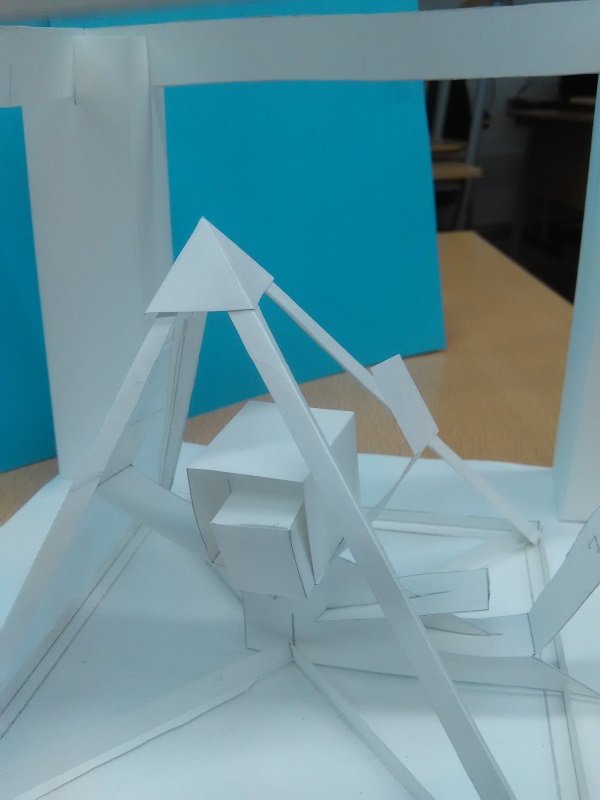 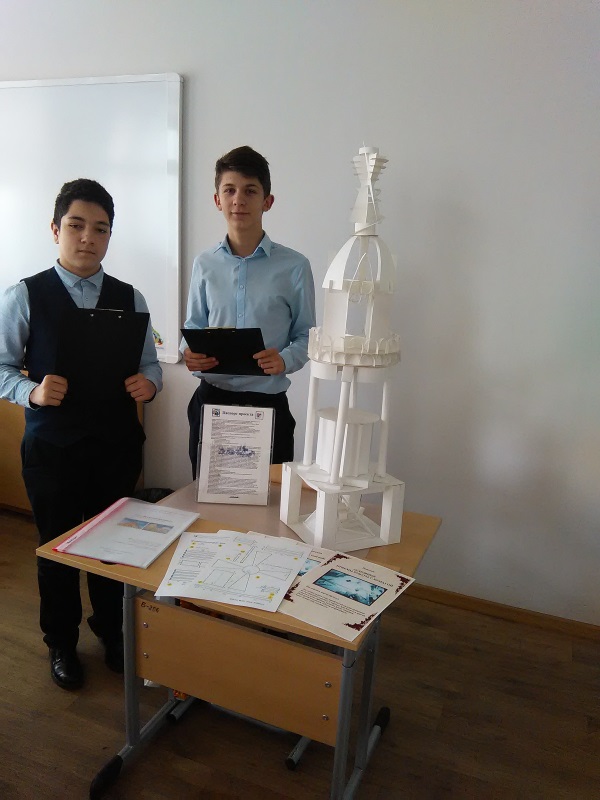 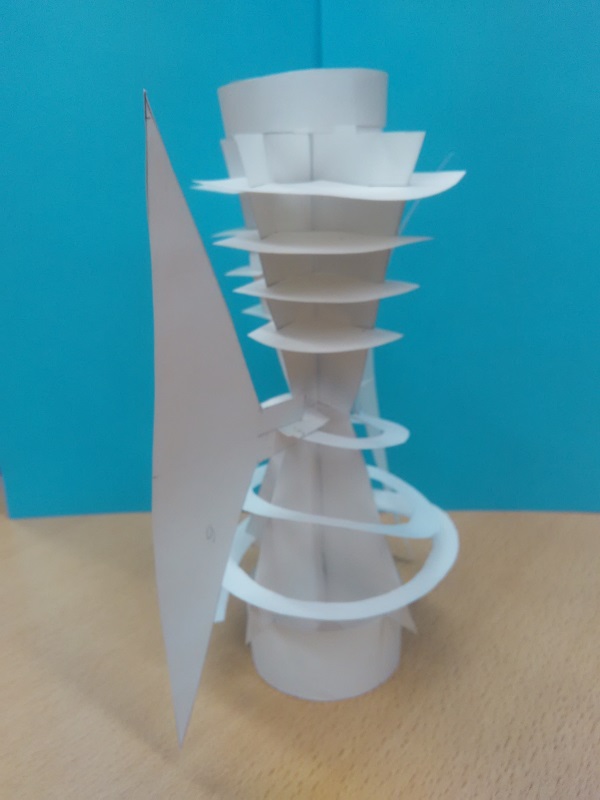 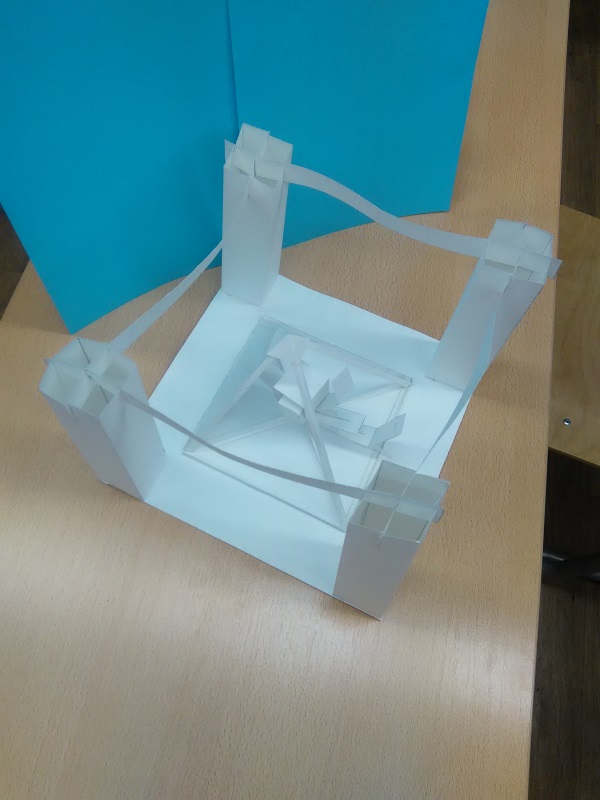 Проекты в технике «Бумагопластика»
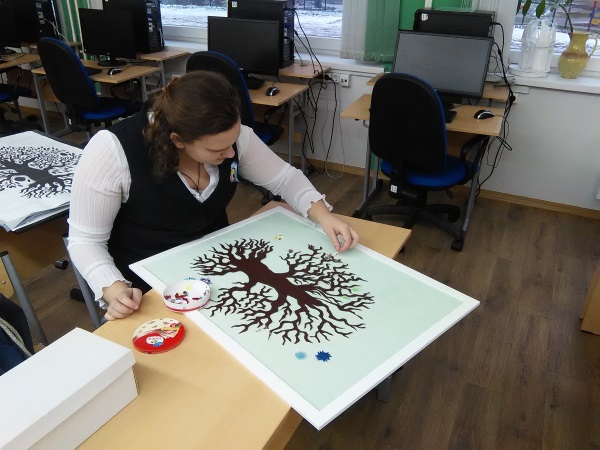 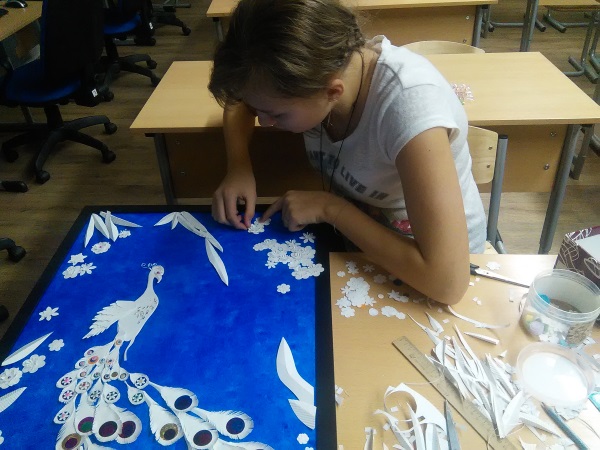 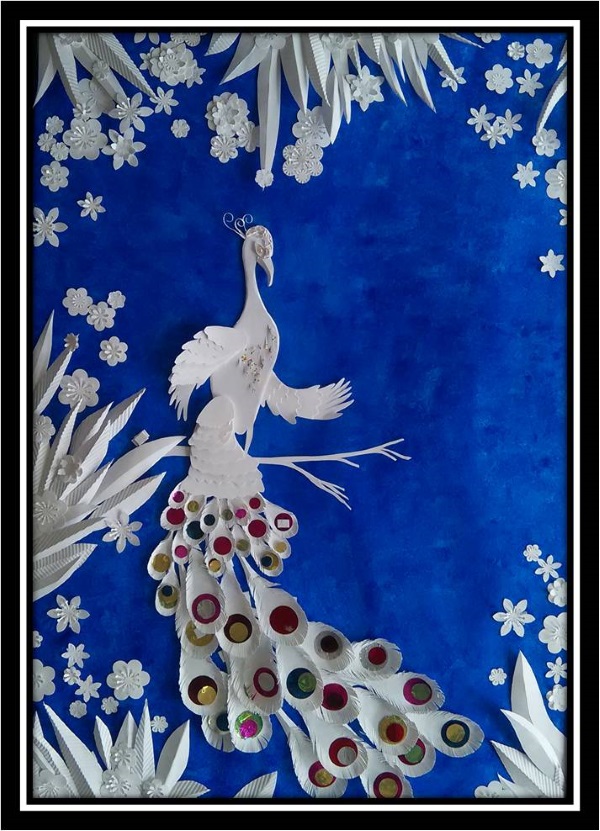 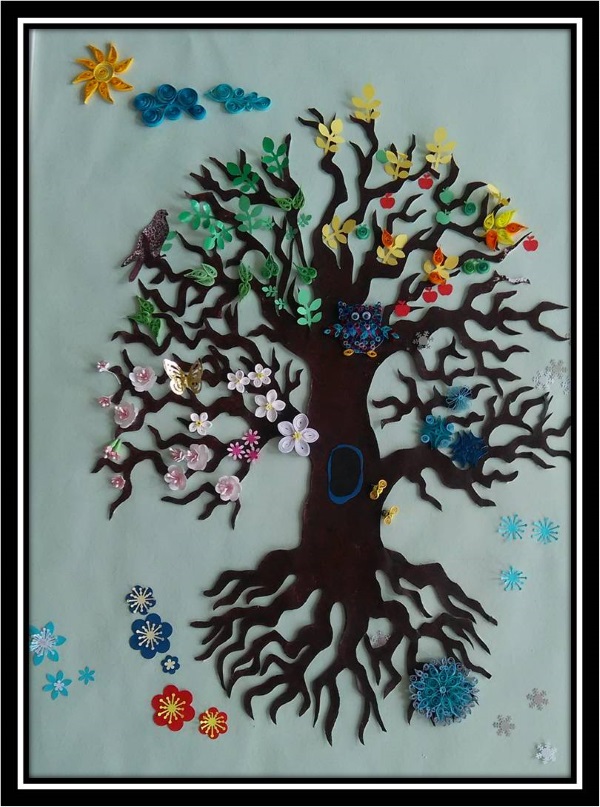 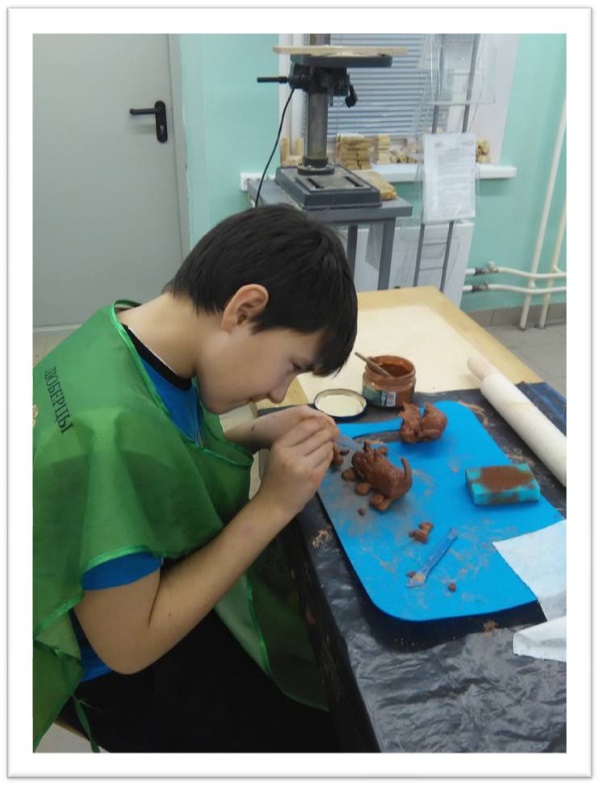 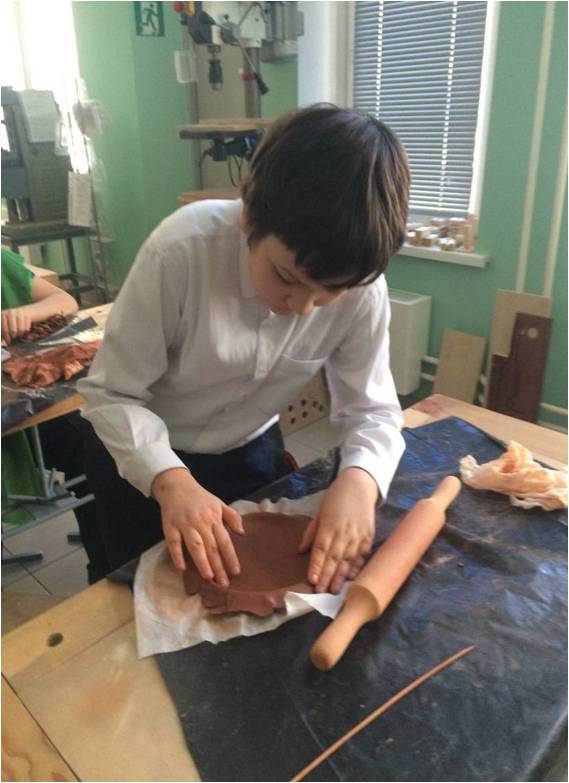 Кружок «Волшебная глина»
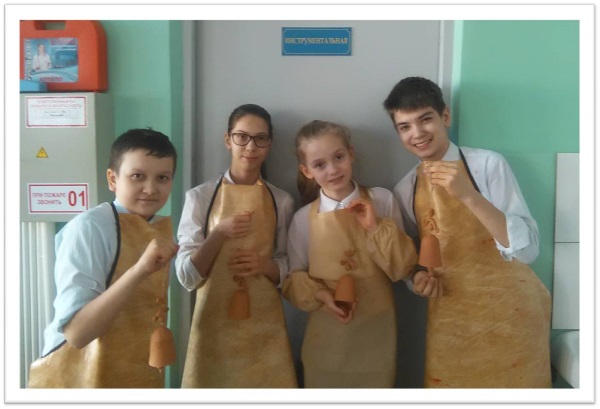 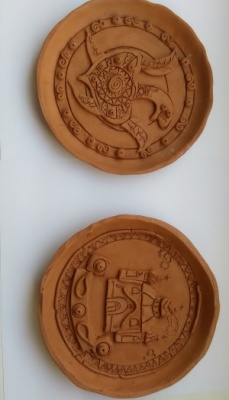 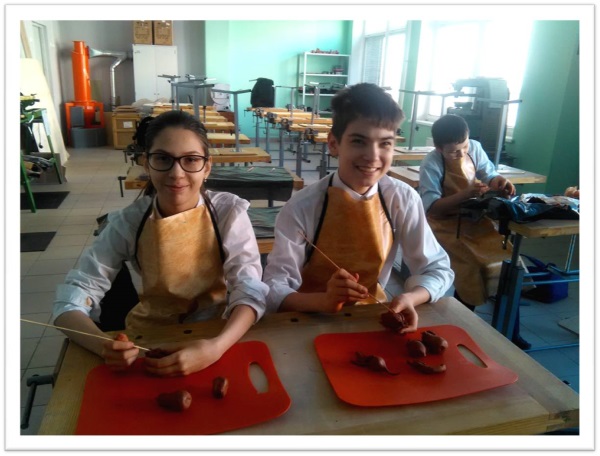 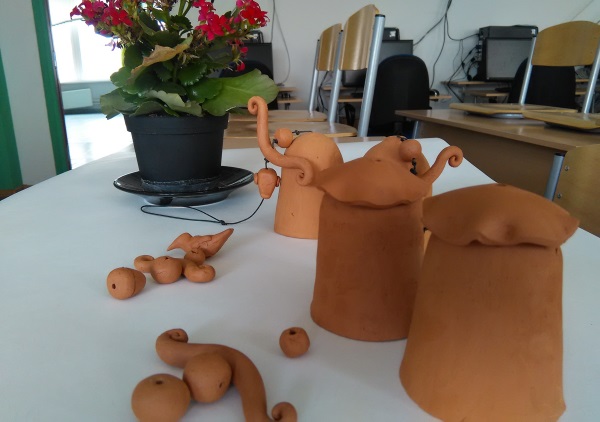 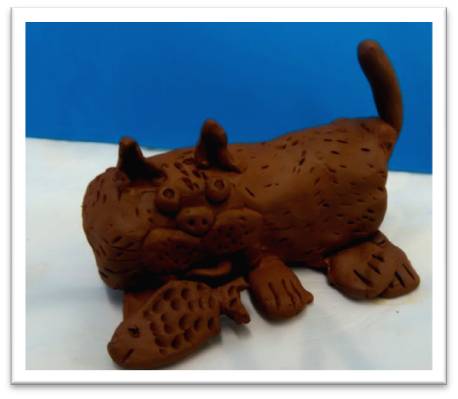 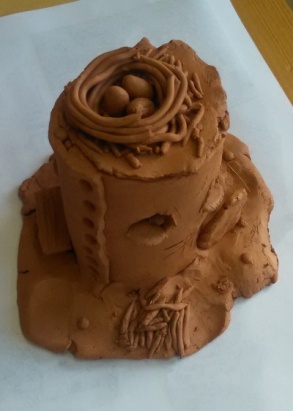 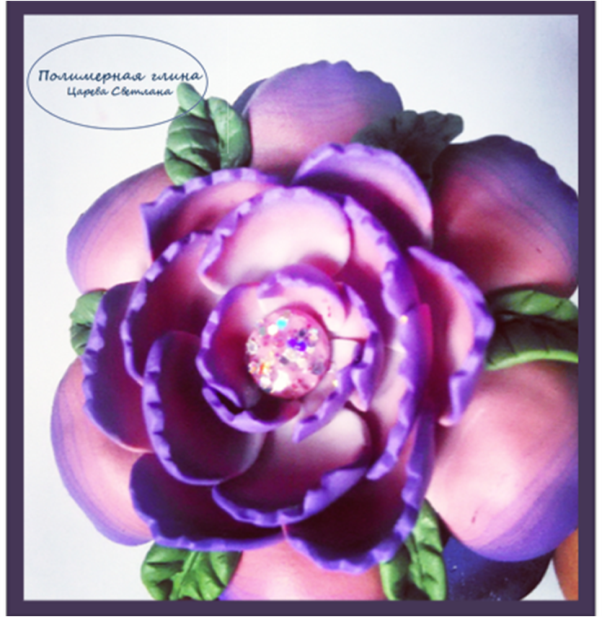 Царева Светлана Александровна
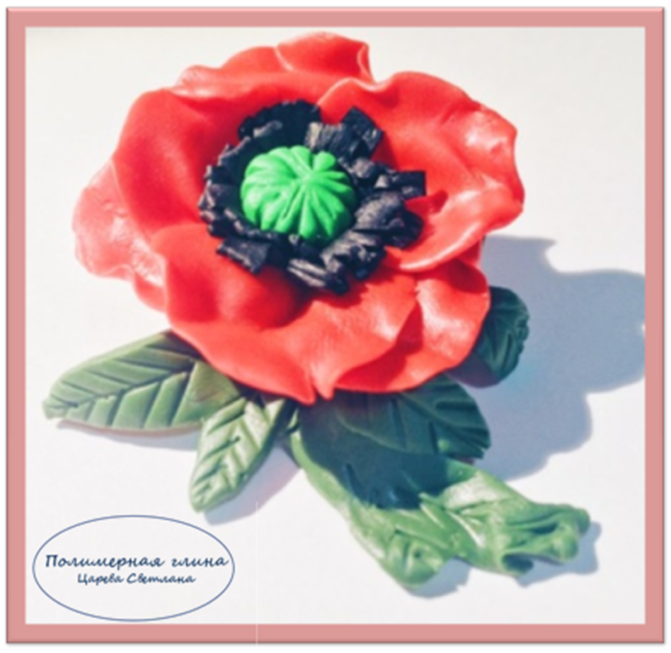 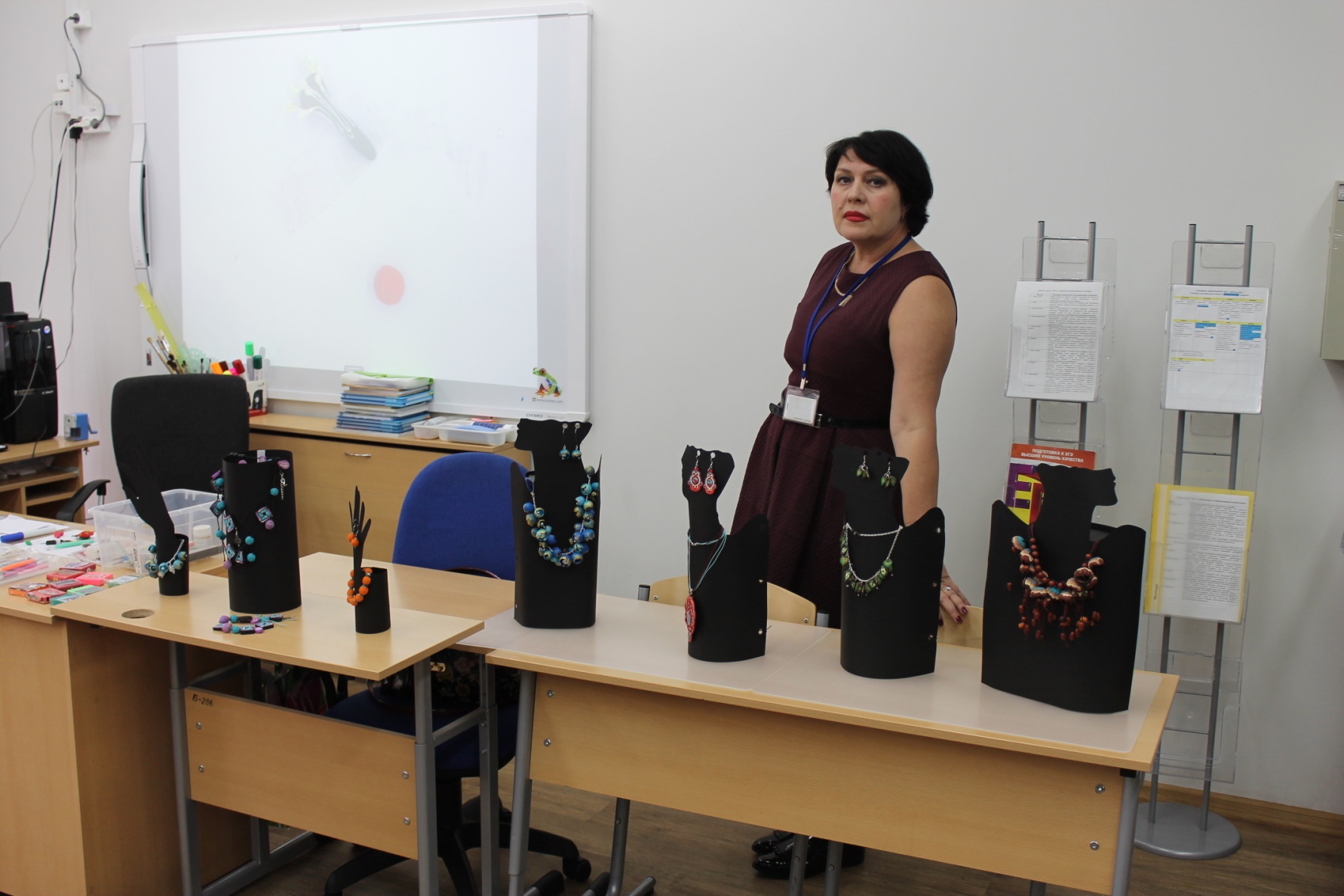 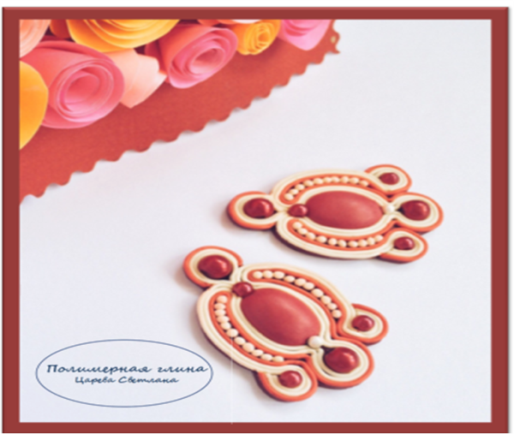 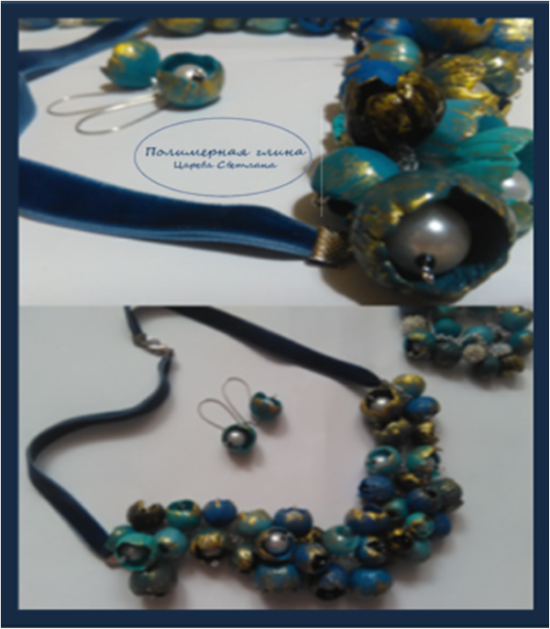 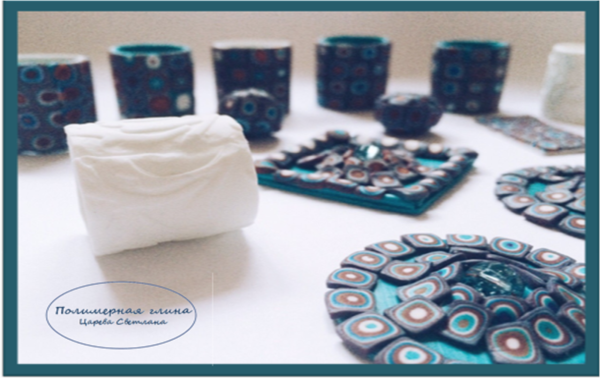 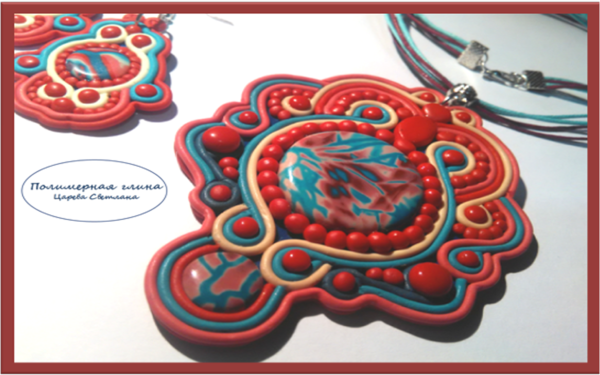